Чудеса с обычной грядки
Совместные творческие поделки детей группы «Капельки»
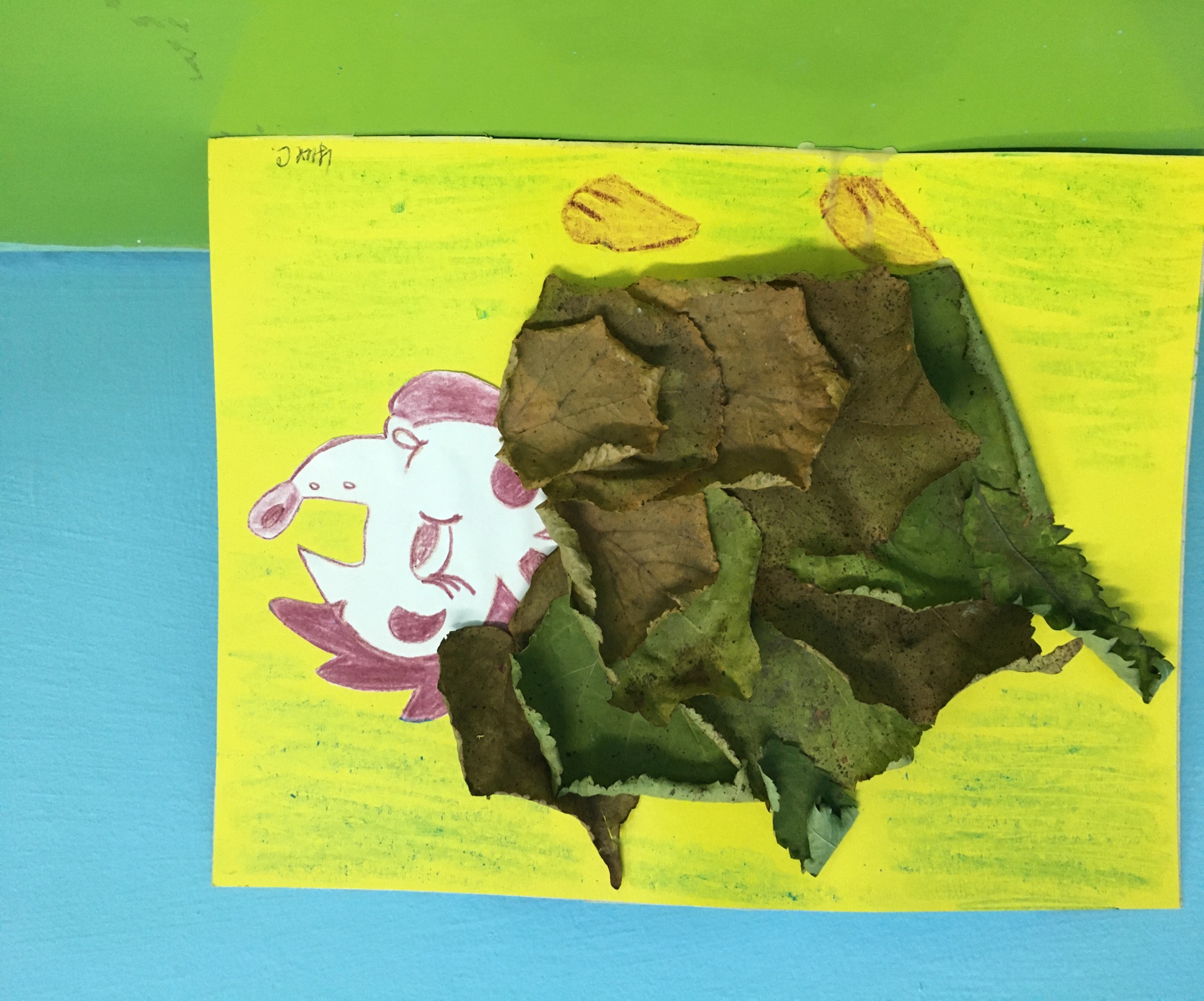 «Ёжик»
Цих Савелий
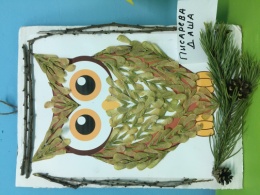 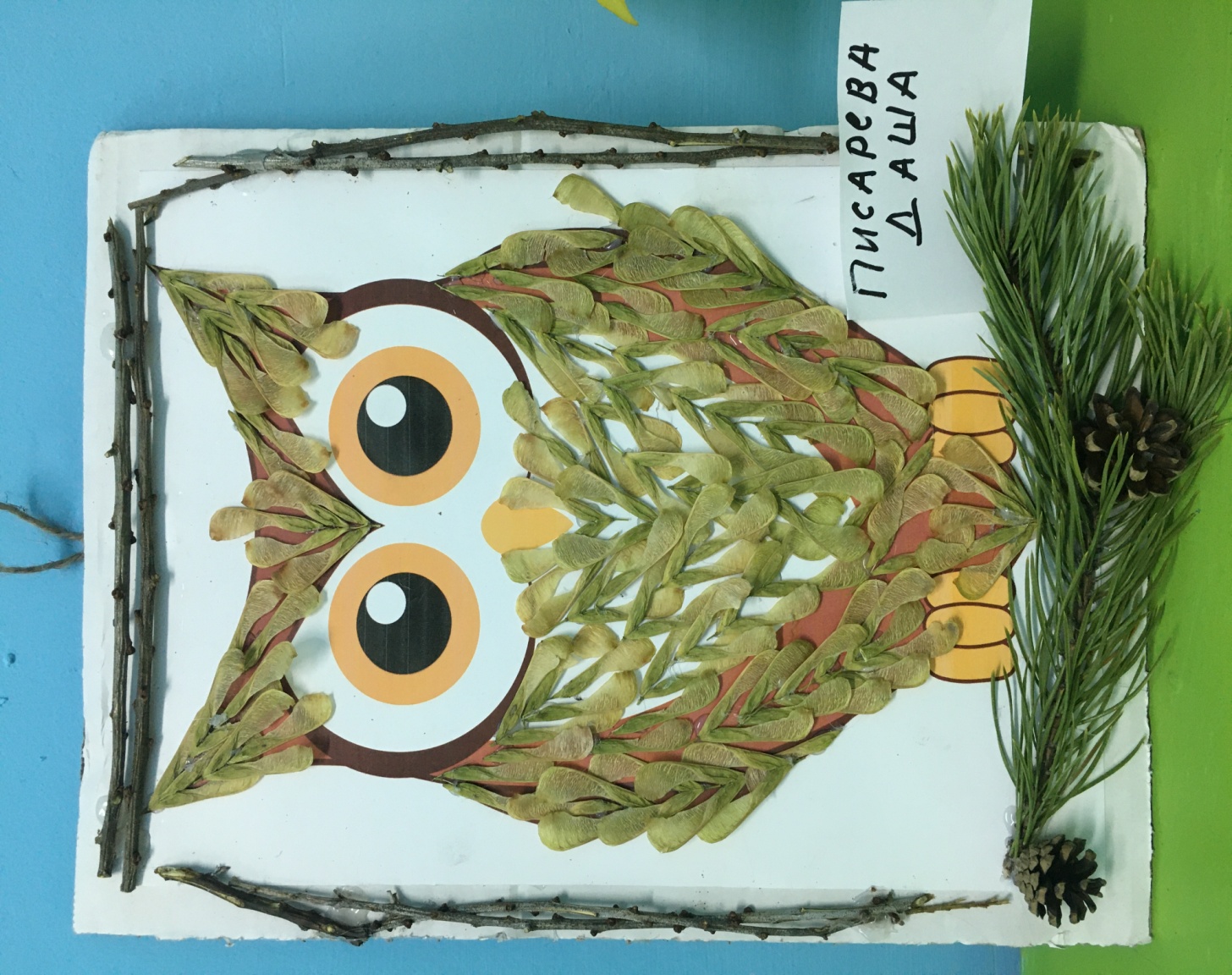 «Совушка сова -Большая голова»
Писарева Даша
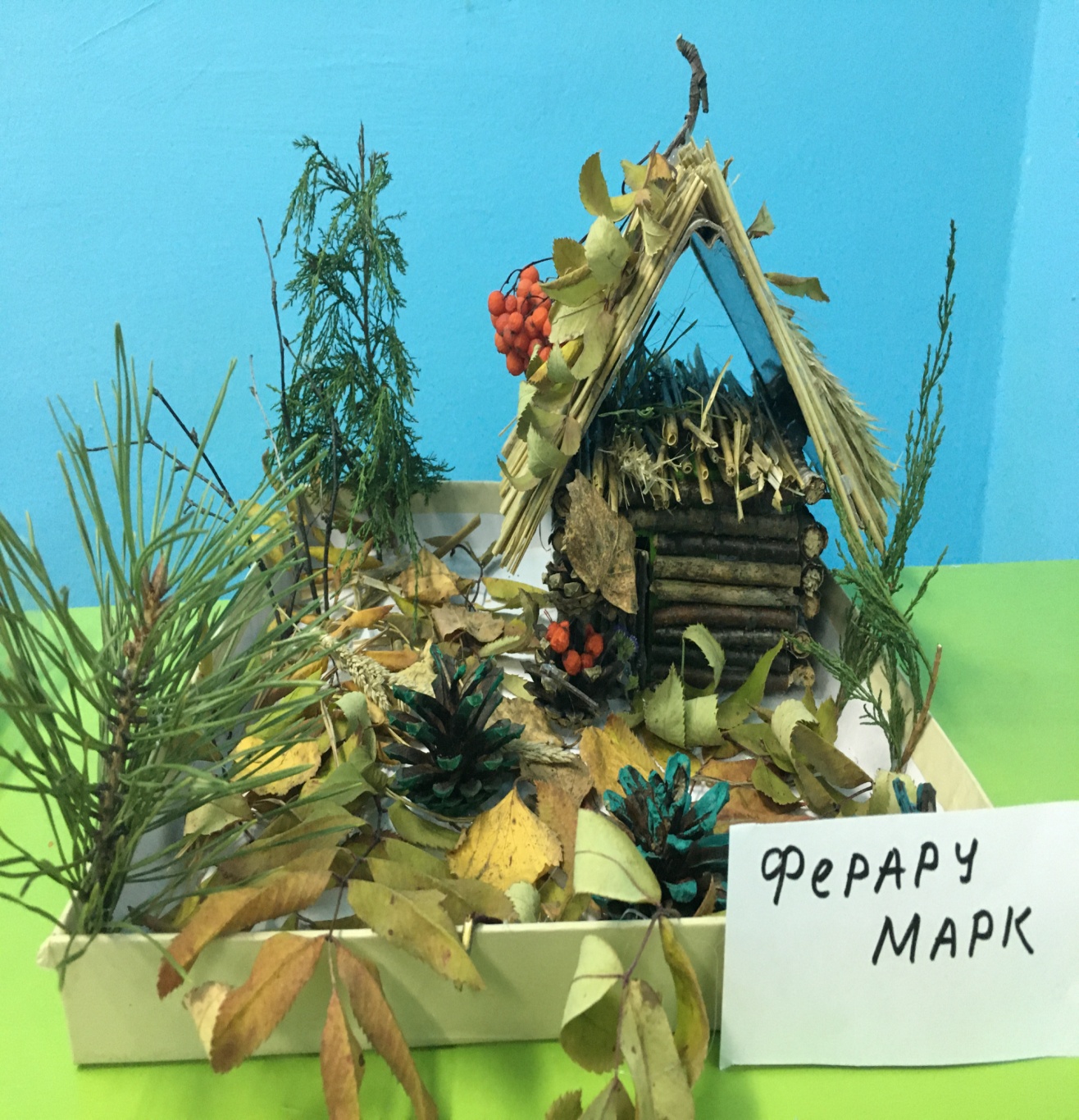 «Лесная избушка»
Ферару Марк
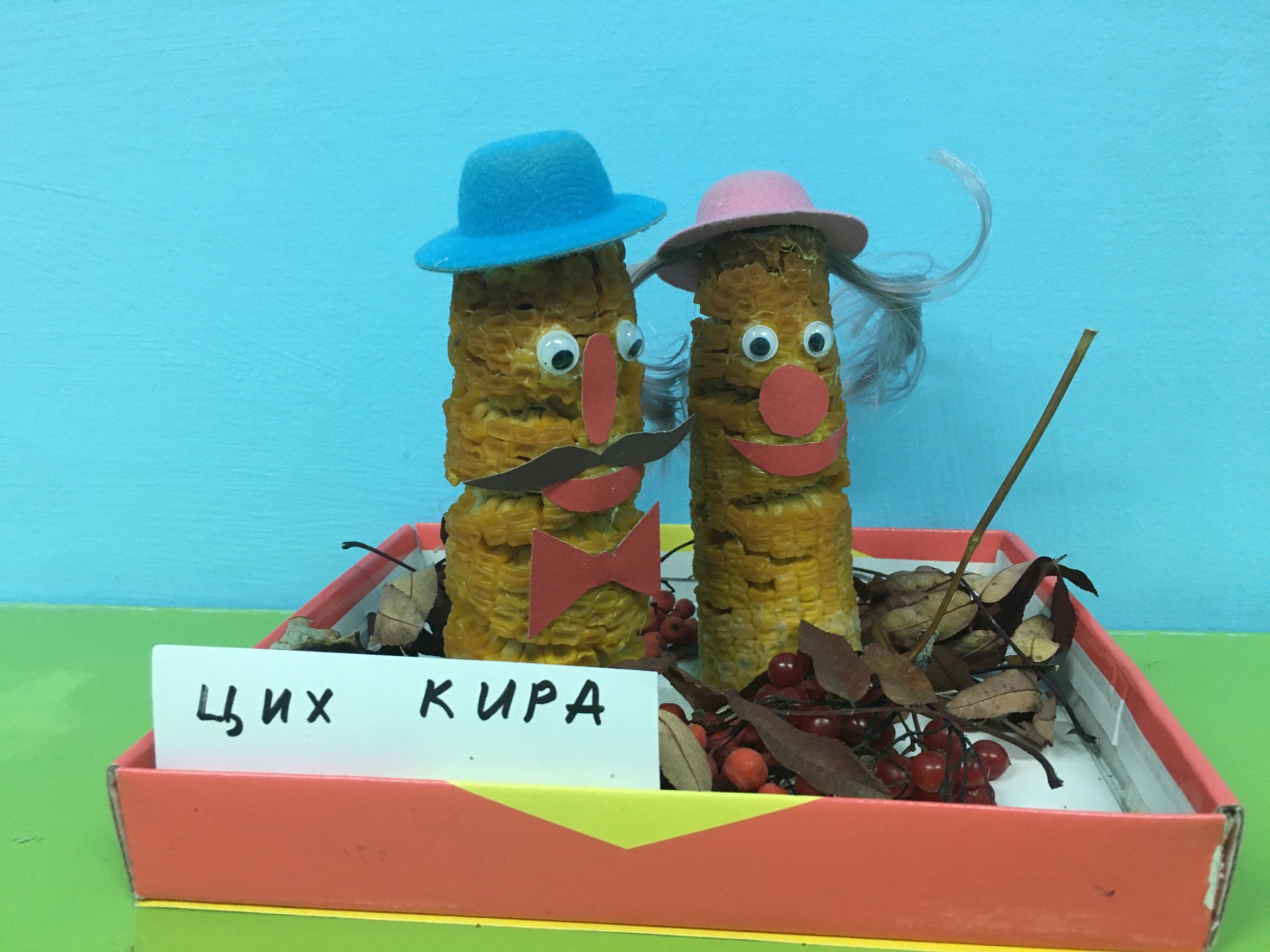 «Бабушка рядышком с дедушкой»
Цих Кира
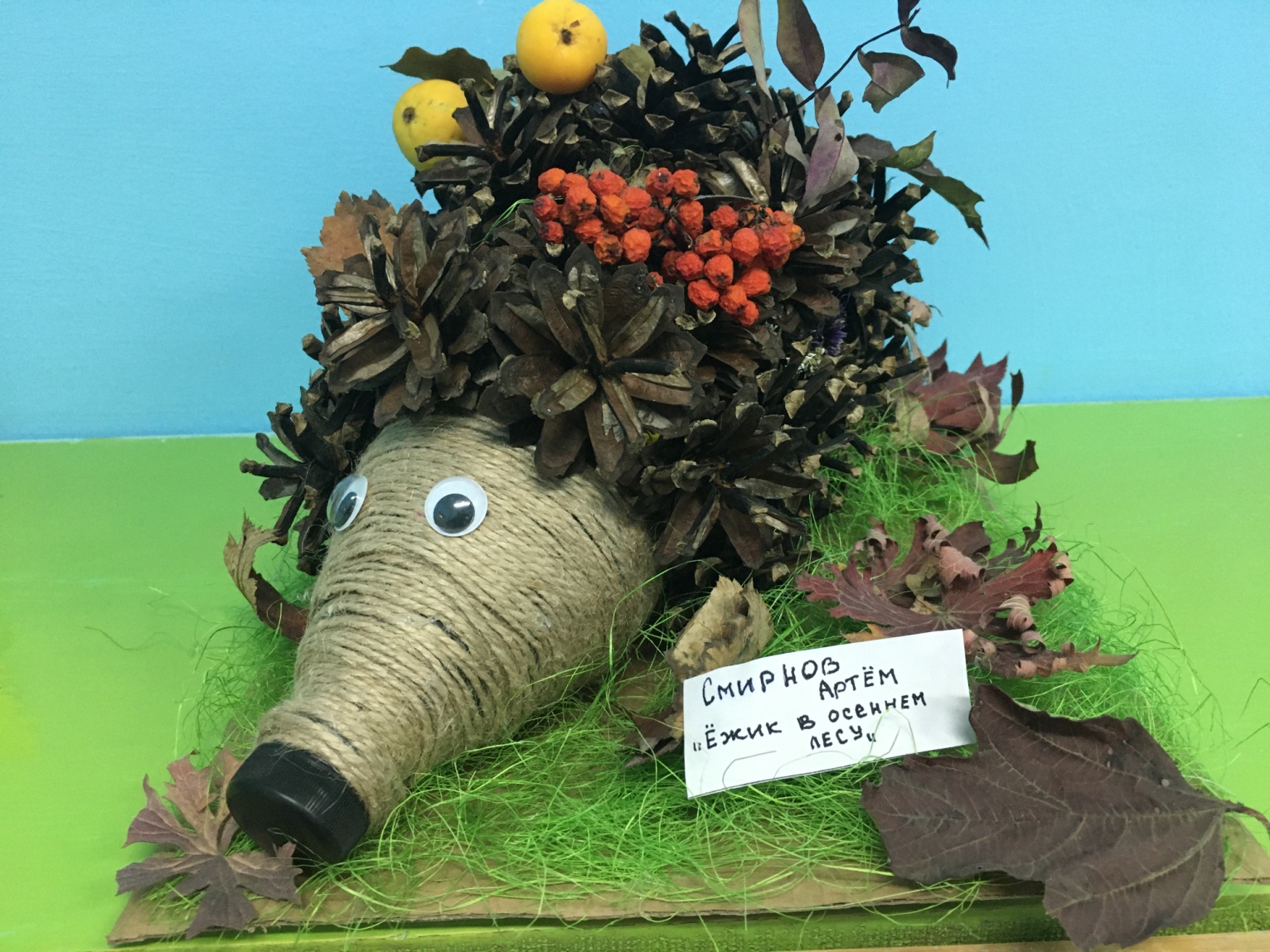 «Ёжик в осеннем лесу»
Смирнов Артем
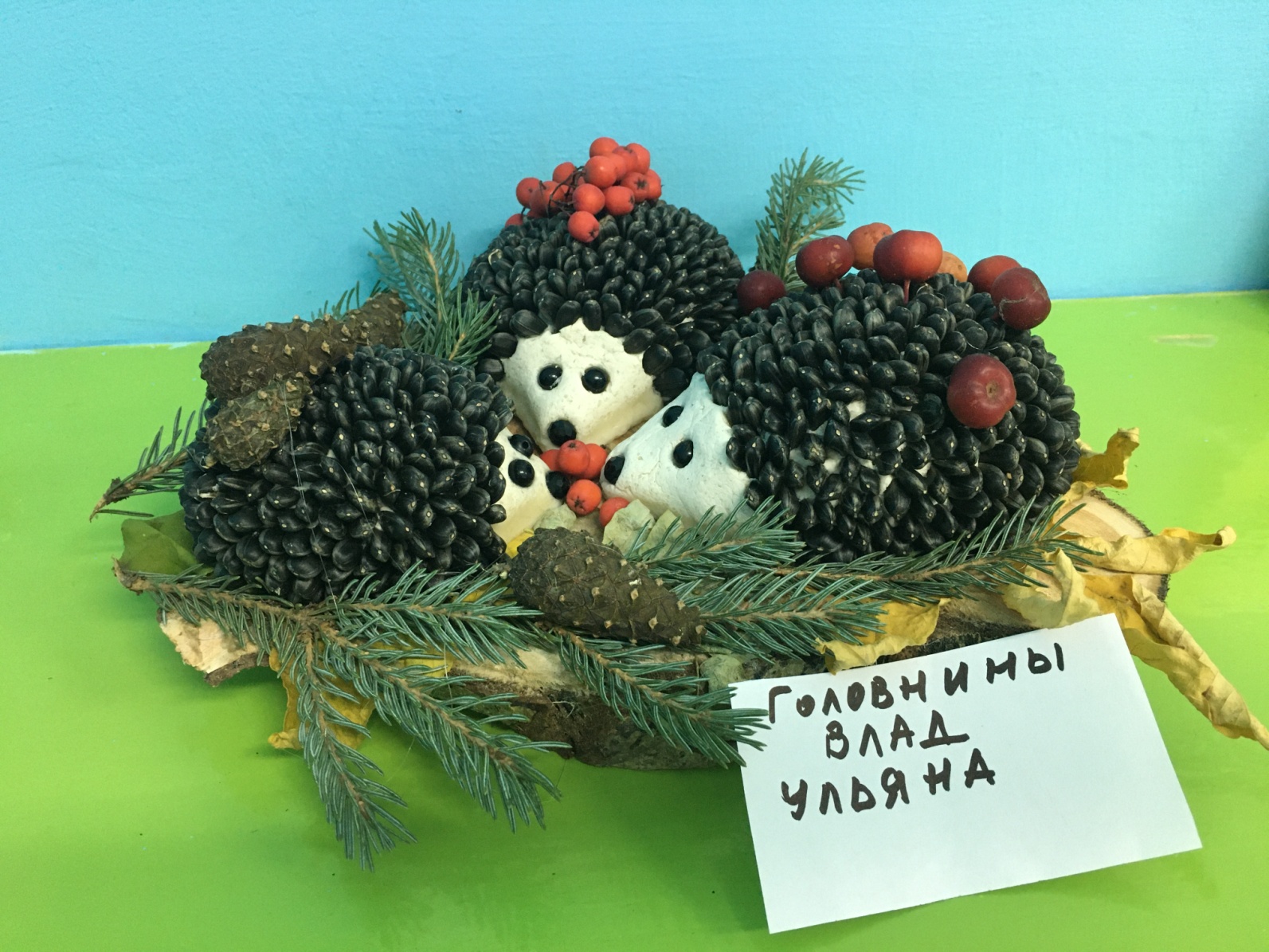 «Семья ёжиков»
Владик и Ульяна Головнины
Награждение
Номинация «Золотые руки»  - Головневы Владик и Ульяна
Номинация «Любое поручение на 5» – Смирнов Артем
Номинация «Эффектное выполнение» – Ферару Марк
Номинация  « За оригинальность» - Писарева Даша
Номинация «Юный натуралист» –Цих Савелий
Номинация «За оригинальность» Цих Кира